THE AUSTRALIAN SYNCHROTRON ELECTRONIC LOG BOOK
How do We Communicate?

Don McGilvery
Joel Trewhella
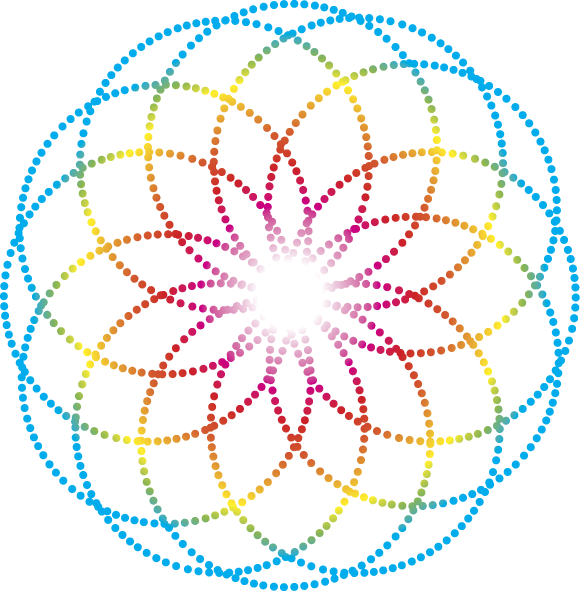 ELECTRONIC LOG BOOK     eLog
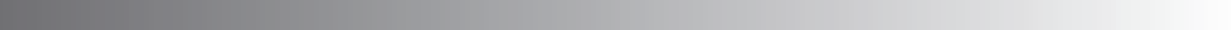 ASLS in User Operation for 7 years
eLog since Commissioning
Initially used the DESY eLog
Limitations => Operators developed our own
Has become a major communication tool across the facility
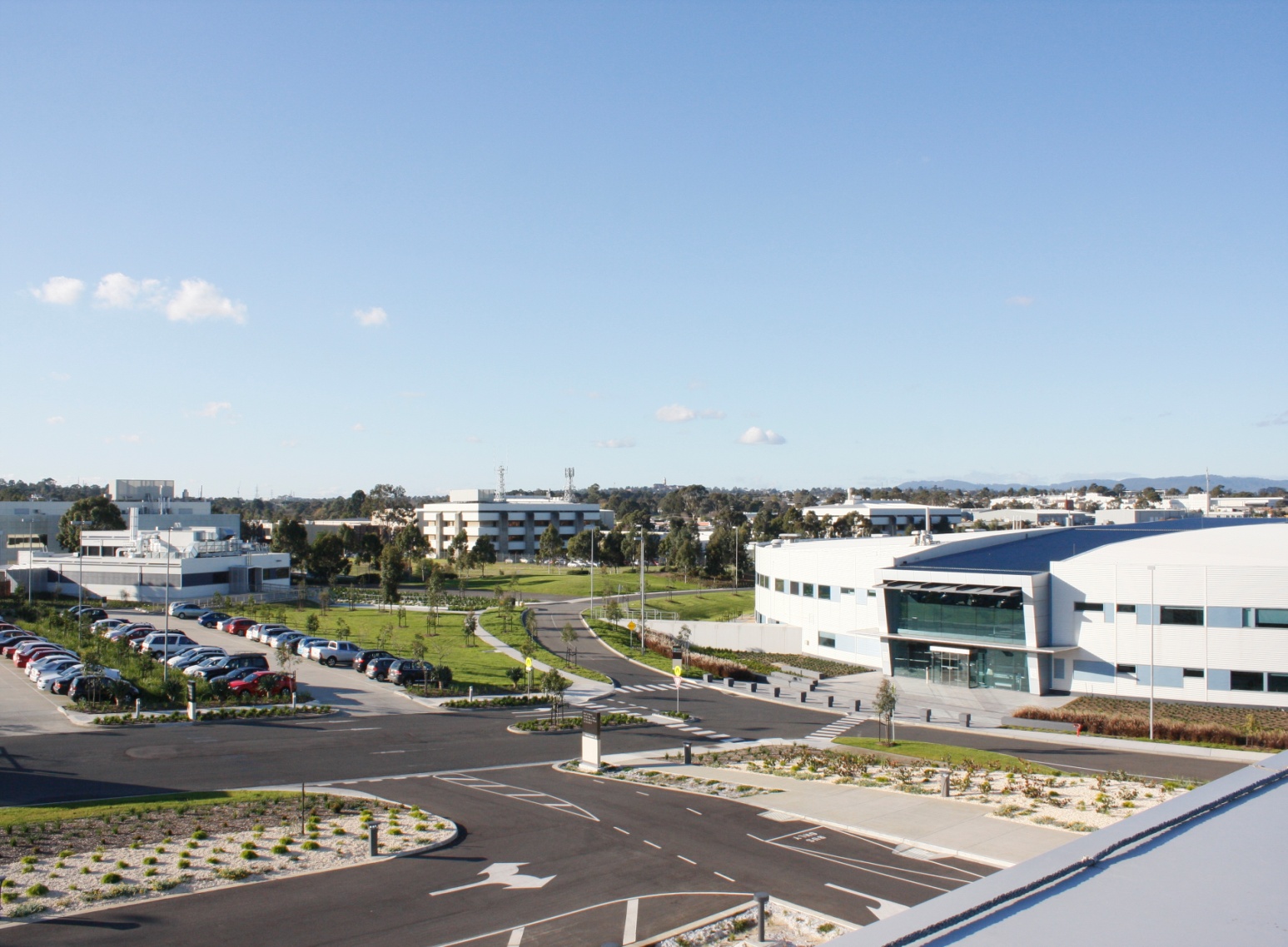 2
eLog A FACILITY WIDE COMMUNICATION TOOL
Feature rich – not just the Accelerators
Many Users – not just Operations
Facility wide – not just the Control Room
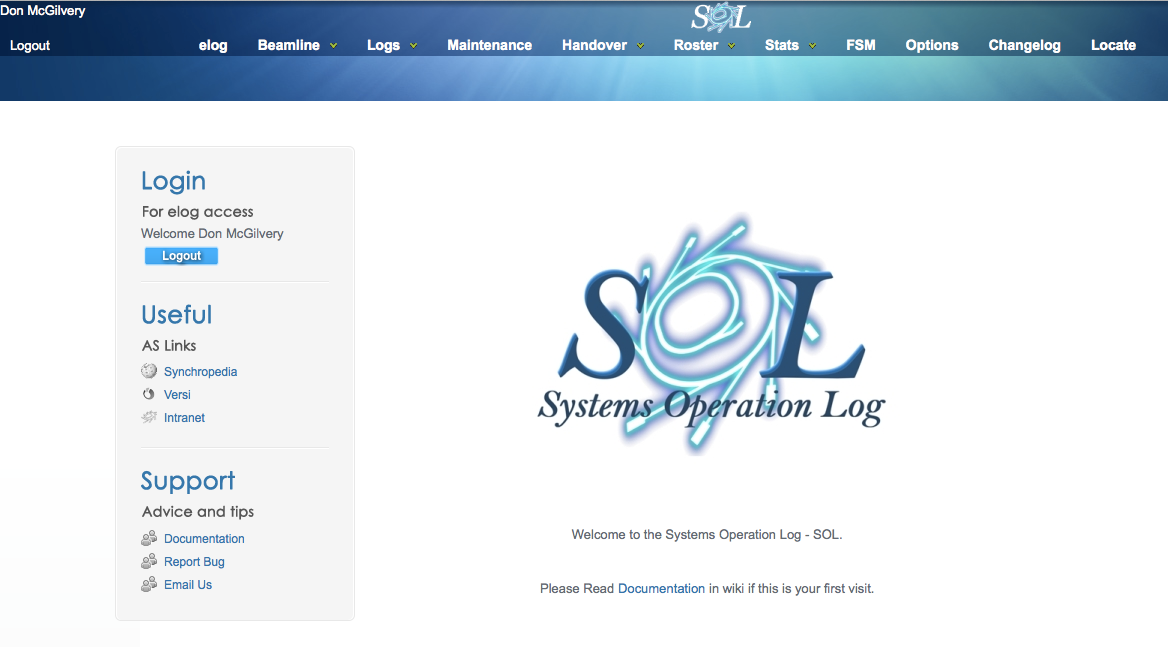 DEVELOPMENT OF ASLS eLOG
Desirable Features
Formatted entries
Standard SQL database 
Templates
Embed objects
Fully search-able (+advanced search)
Customisable views
Critical Information
Tagged Comments
Only enter Information ONCE!
ADDED FEATURES
Statistics 
Shift summaries
Every beam dump
Every injection (pre topup)
Every Topup dropout
Maintenance Management
Shift Management
Useful Links
FACILITY WIDE USAGE
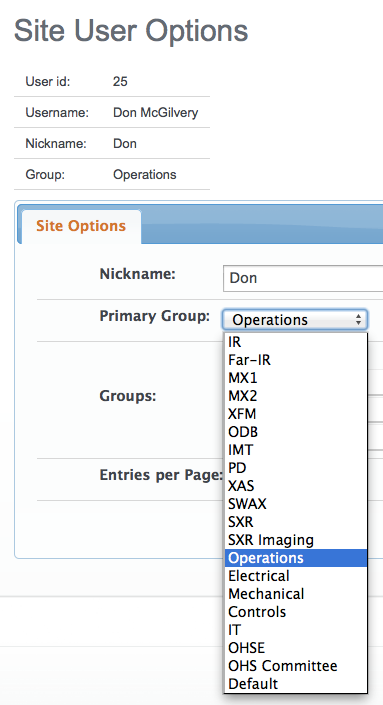 Daily Operations
Machine Physics
Technicians and Engineers
Each Beamline
Beamline Scientists
Operator Beamline Support
Beamline Users
Safety Team
Facility Key Performance Indicators (KPIs)
Resources for Management
WIDE ACCESS (Everywhere)
WEB based - can be accessed worldwide
Can monitor what is going on remotely
Can provide remote assistance
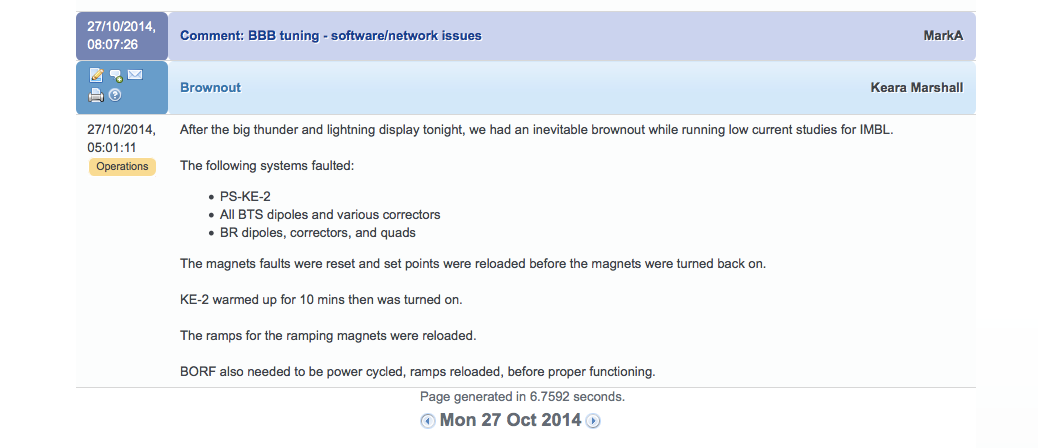 WHAT DOES eLOG LOOK LIKE?
Support
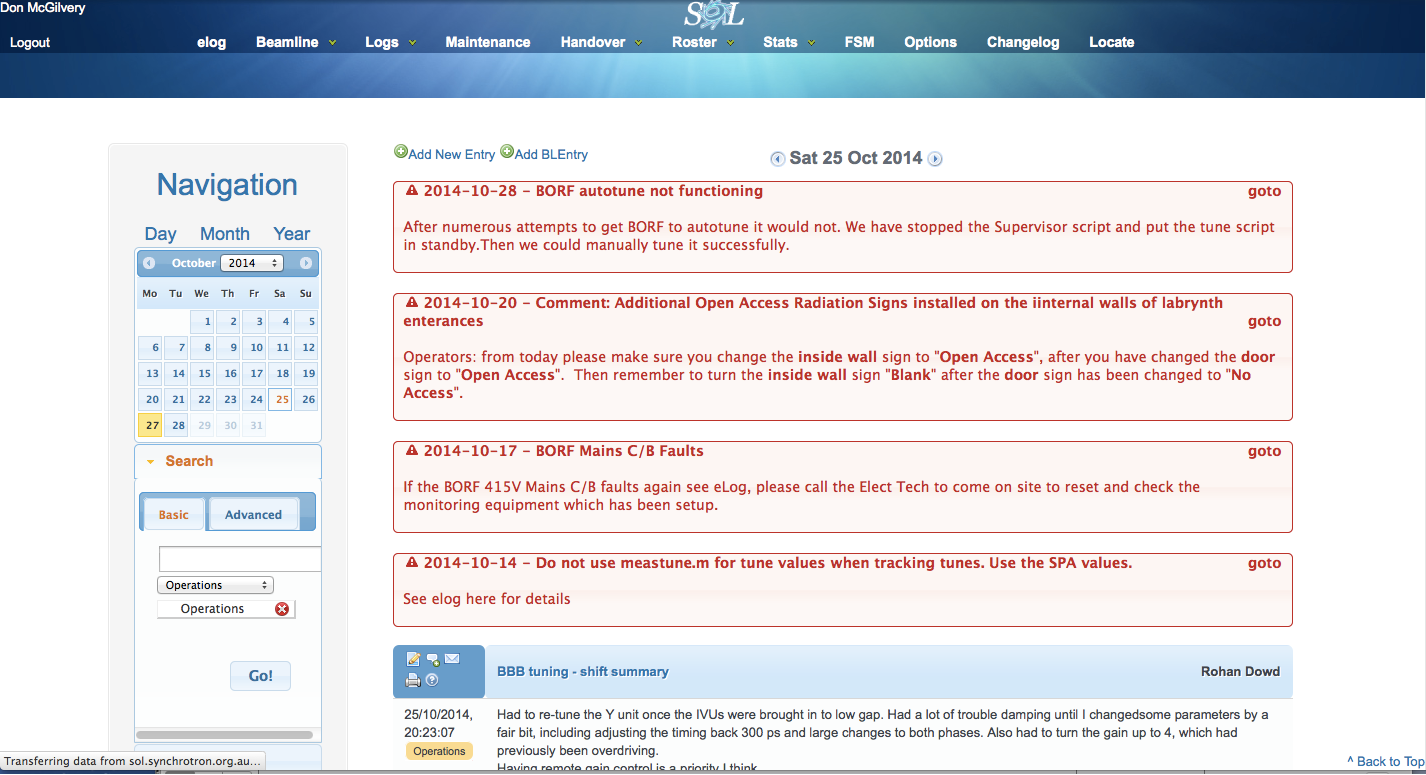 FULL FORMATTED DATA ENTRY
TEMPLATES
Annotation and Comments
ANNOTATIONS HELP FOR CLEAR INSTRUCTIONS
RESPONSE TO BEAMLINE CALLOUT
NOTE:The IMT beamline is still under development.  
Operators have had no formal training in its operation!
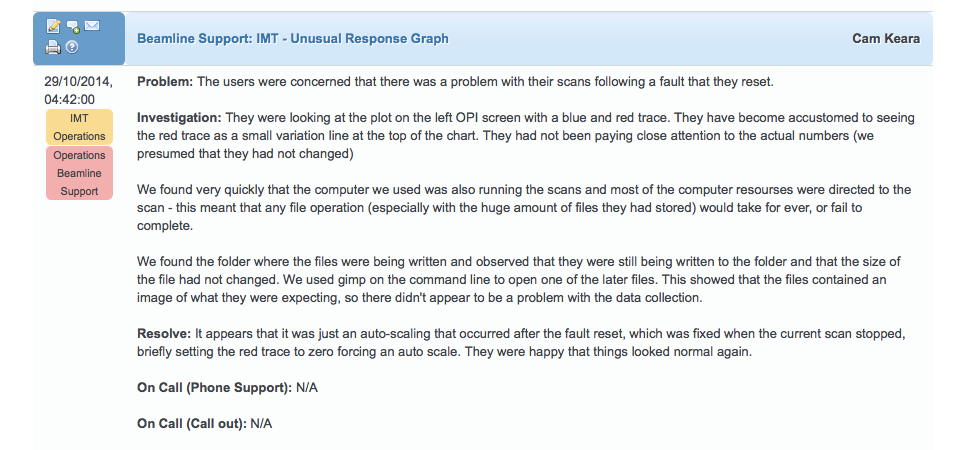 OHSE
14
STATISTICS
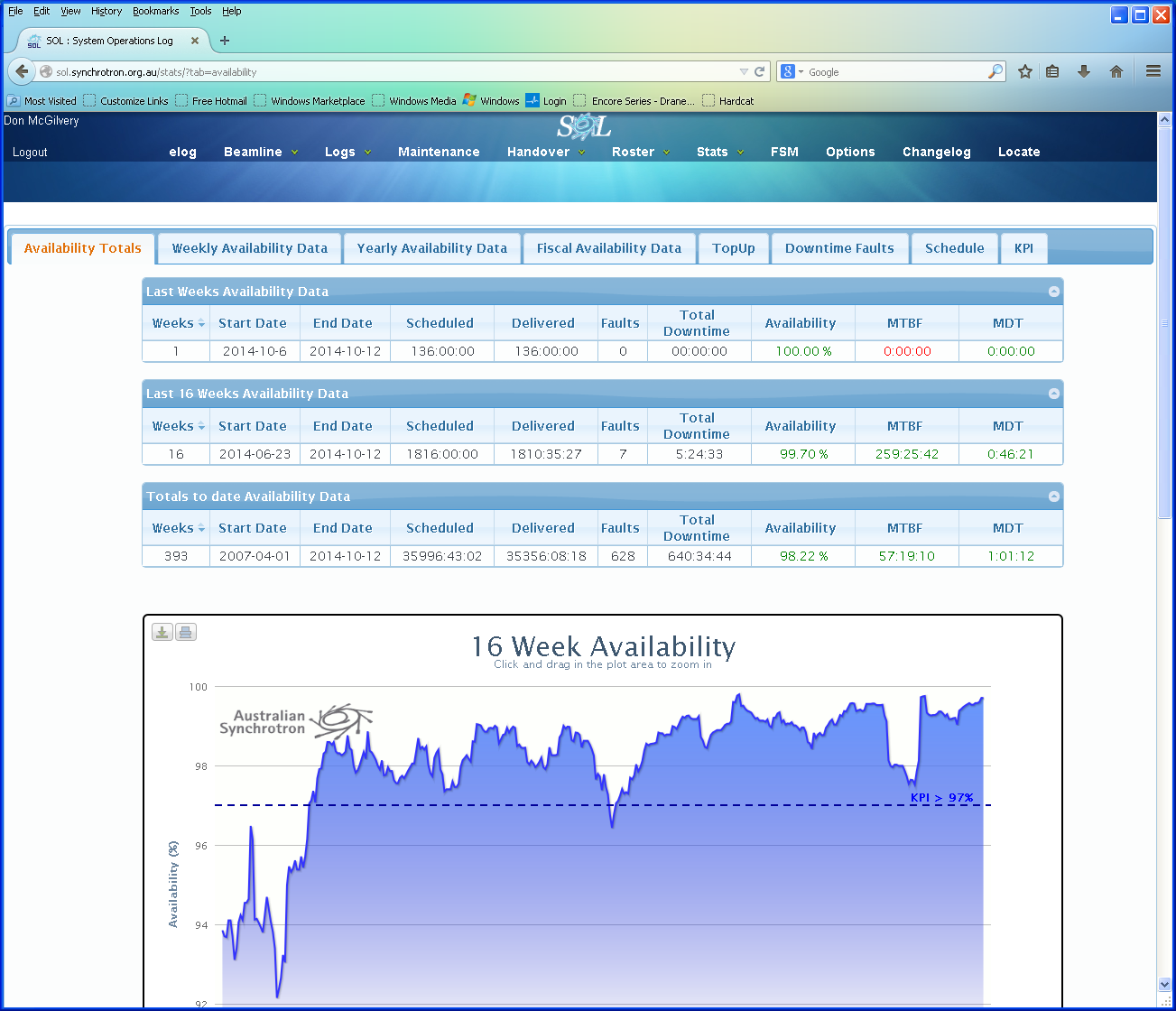 15
HISTORY - INITIAL LINAC CONDITIONING
STATISTICS AND FACILITY KEY PERFORMANCE
eLog A FACILITY WIDE COMMUNICATION TOOL
Everything – not just the accelerators
Everybody – not just Operations
Everywhere – not just the Control Room
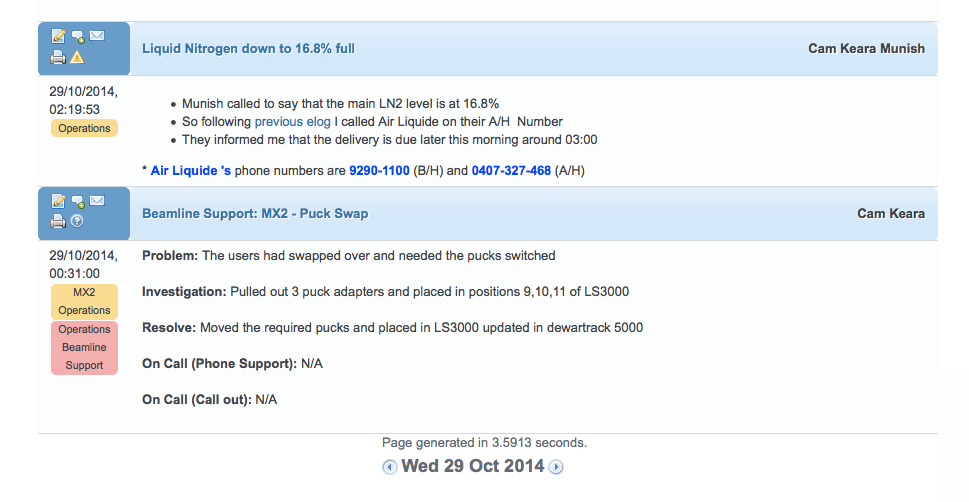 DEMONSTRATION VERSION AVAILABLE SOON
Waiting for our IT group to complete some security checks before allowing us to make a demo version of our eLog available.

Send an email to
Don.McGilvery@synchrotron.org.au
or
Joel.Trewhella@synchrotron.org.au
or

Look for a posting on 

http://reliability.forumotion.com/c2-conferences-workshops
Joel Trewhella – main developer

Robbie Clarken
Cameron Rodda
Stephen Martin

IT Services and Controls Group
20